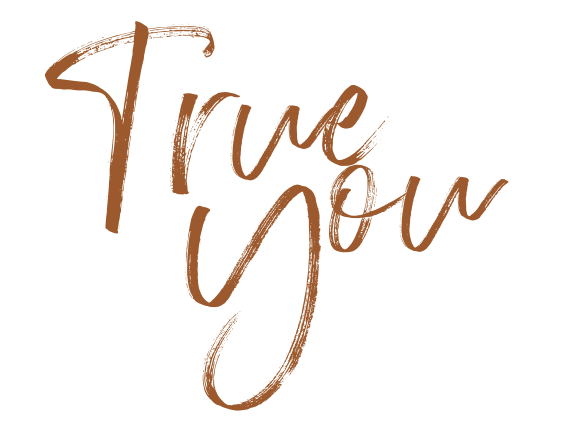 “Vrouwen uitdagen om in beweging te komen en uit te leven wat God in hen heeft gelegd, 
juist in deze wereld die zoveel andere dingen van ons vraagt en naar ons schreeuwt.”
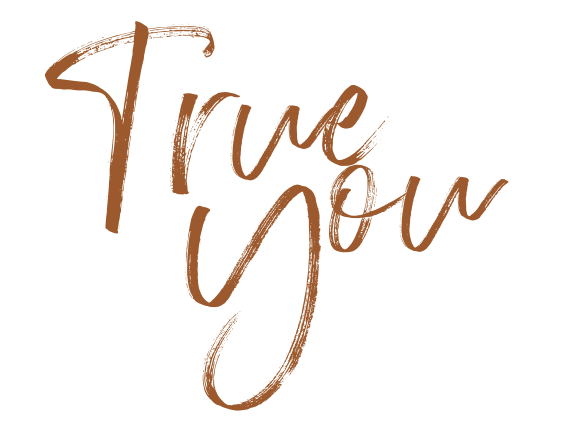 OPBOUW PER BESTEMMING

⛺ 	Rust & ruimte (binnenkomst)
📖 	Lees of Luister (overdenking)
✍️ 	Stil & schrijven
🖤 	Delen & doen: Eerlijke vragen stellen aan jezelf en elkaar
🥾	Voor onderweg 
💡	Memorizer
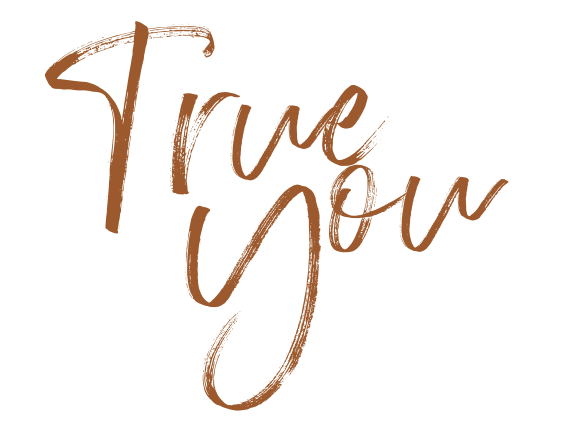 Mijn vertrekpunt voor deze reis
Waar ik echt naar uitkijk
Wat ik hoop te ontdekken

Waar ik tegenop zie.

Ik hoop dat deze reis mij lichter thuisbrengt, doordat ik dit onderweg achter kan laten.
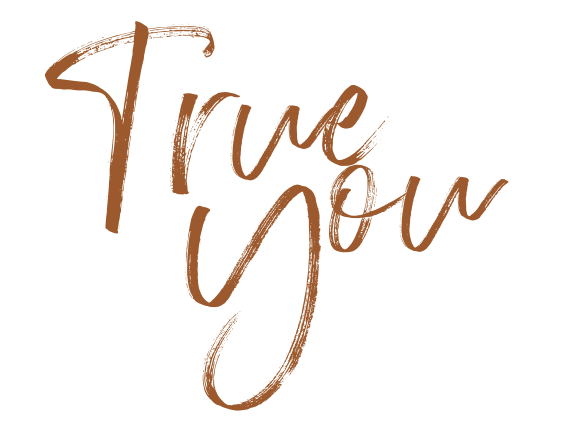 JOUW VERHAAL WOORDEN GEVEN
“Wees stil en weet dat Ik God ben”
-Psalm 46:11-

“Schrijven brengt ons naar het hart.”
-Henri Nouwen-
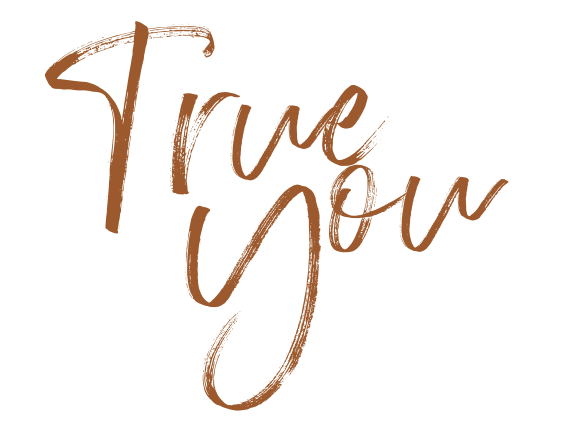 Het landschap 
van de reis.
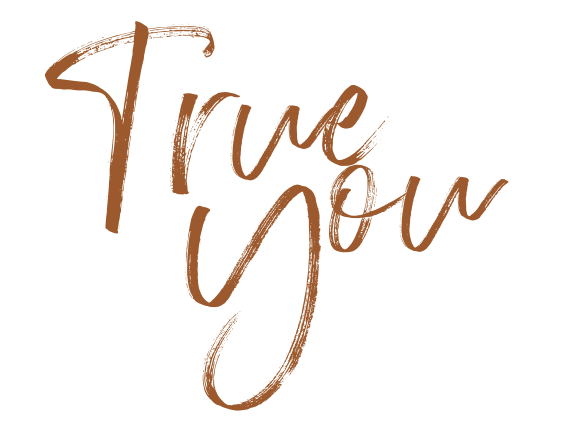 Genesis 3:1-8
De slang nu was de listigste onder alle dieren van het veld, die de HEERE God gemaakt had; en hij zei tegen de vrouw: Is het echt zo dat God gezegd heeft: U mag niet eten van alle bomen in de hof? 
En de vrouw zei tegen de slang: Van de vrucht van de bomen in de hof mogen wij eten, maar van de vrucht van de boom die in het midden van de hof staat, heeft God gezegd: U mag daarvan niet eten en hem niet aanraken, anders sterft u. Toen zei de slang tegen de vrouw: U zult zeker niet sterven. Maar God weet dat, op de dag dat u daarvan eet, uw ogen geopend zullen worden en dat u als God zult zijn, goed en kwaad kennend.
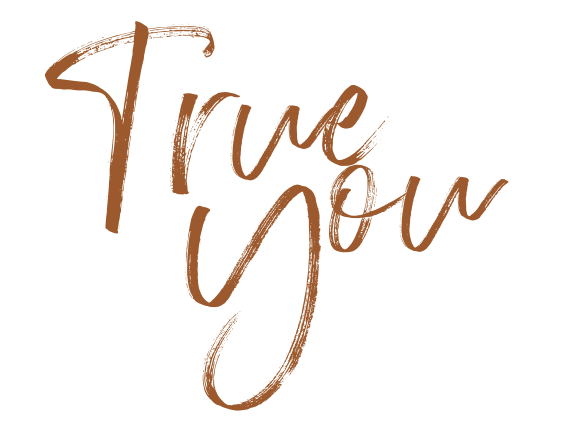 En de vrouw zag dat die boom goed was om ervan te eten en dat hij een lust was voor het oog, ja, een boom die begerenswaardig was om er verstandig door te worden; en zij nam van zijn vrucht en at; en zij gaf ook wat aan haar man, die bij haar was, en hij at ervan. Toen werden de ogen van beiden geopend en zij merkten dat zij naakt waren. Zij vlochten vijgenbladeren samen en maakten voor zichzelf schorten. En zij hoorden de stem van de HEERE God, Die in de hof wandelde, bij de wind in de namiddag. Toen verborgen Adam en zijn vrouw zich voor het aangezicht van de HEERE God te midden van de bomen in de hof.
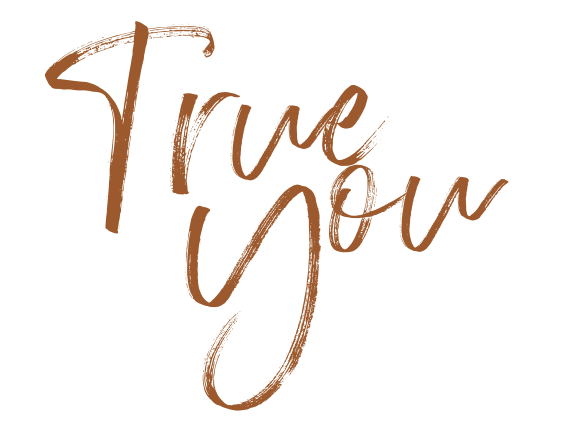 Ze gingen twijfelen over wat God had gezegd.
En maakten een keuze buiten God.

Ze geloofden meer in wat de slang zei, 
dan in wat God had gezegd.
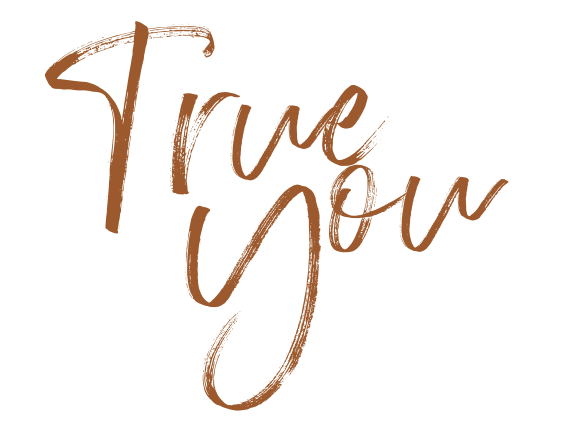 “Er ligt vrijheid in het nemen van je verantwoordelijkheid” 
Ik ben als Eva. 
Jij bent als Eva. 
Wij zijn als Eva.
Wij zijn zussen van Eva.
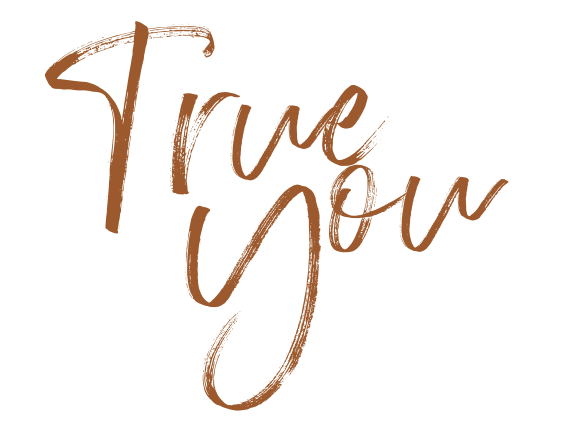 “Er is tegen jou en mij gelogen. 
We zijn misleid. 
En we zijn erin gaan geloven.”
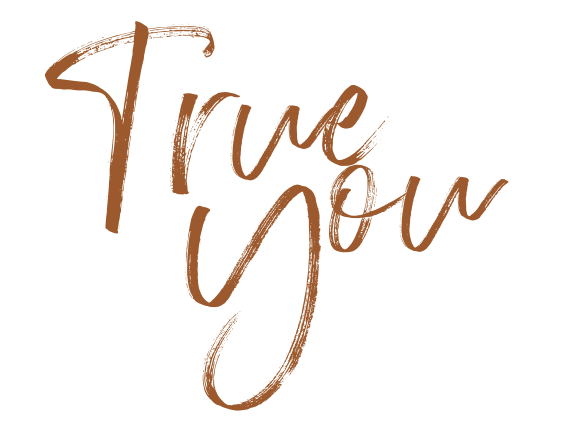 1. Je hoort een leugen
2. Je luistert er naar (denkt er overna)
3. Je gelooft erin 
4. Je handelt ernaar
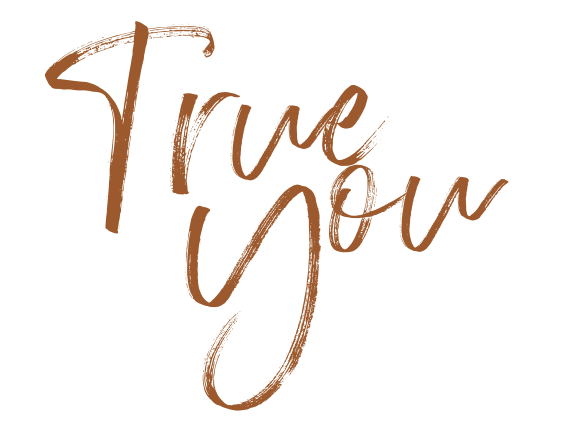 Johannes 8:44:
“Hij hoort niet bij de waarheid, omdat er geen waarheid in hem is. Wanneer hij liegt, spreekt hij zoals hij is: een aartsleugenaar, de vader van de leugen.”
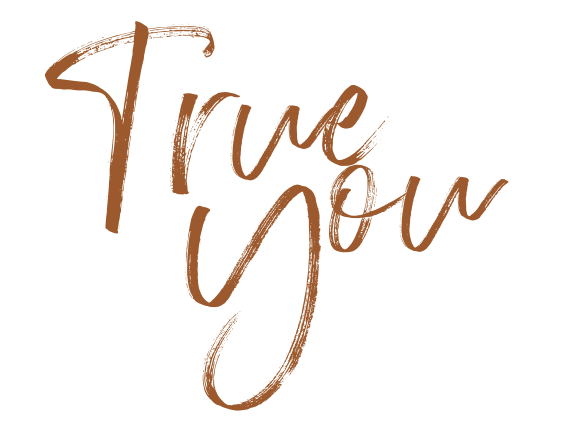 Johannes 8:32:
“Wanneer u bij Mijn Woord blijft, bent u werkelijk mijn kinderen. U zult de waarheid kennen en de waarheid zal U bevrijden.”
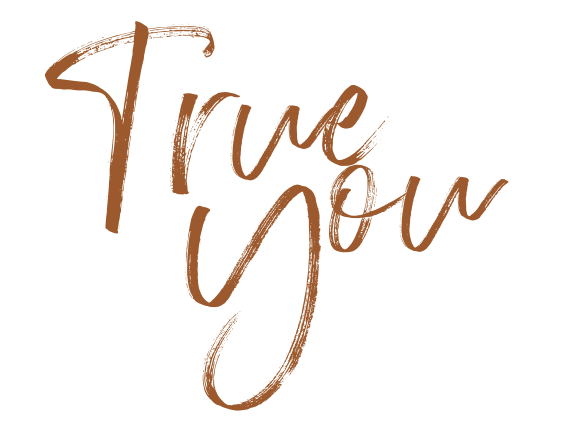 Jezus = Waarheid
Johannes 8:32:
“Wanneer u bij Jezus blijft, bent u werkelijk mijn kinderen. 
U zult Jezus kennen en Jezus zal U bevrijden.”
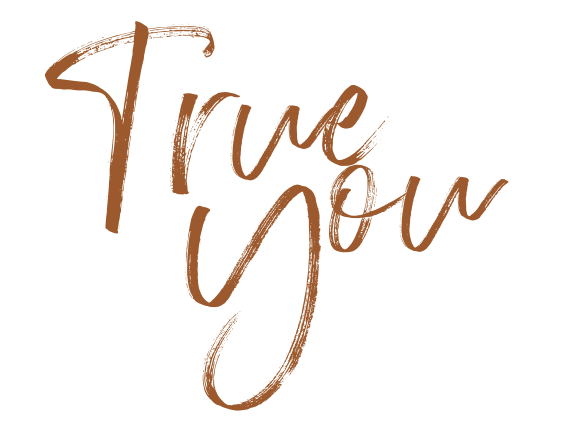 Lukas 13En zie, er was een vrouw die achttien jaar lang een geest had die haar ziek maakte en zij was kromgebogen en kon zich in het geheel niet oprichten. En toen Jezus haar zag, riep Hij haar bij Zich en zei tegen haar: Vrouw, u bent verlost van uw ziekte.
En Hij legde de handen op haar en zij werd onmiddellijk weer opgericht en verheerlijkte God. En het hoofd van de synagoge, die verontwaardigd was dat Jezus op de sabbat genas, antwoordde en zei tegen de menigte: Er zijn zes dagen waarop men moet werken. Kom dan daarop en laat u genezen, maar niet op de dag van de sabbat. De Heere dan antwoordde hem en zei: Huichelaar, maakt niet ieder van u op de sabbat zijn os of ezel van de voederbak los en leidt hem weg om hem te laten drinken?
En moest dan deze vrouw, die een dochter van Abraham is en die de satan, zie, nu achttien jaar gebonden had, niet losgemaakt worden van deze band op de dag van de sabbat? En toen Hij dit zei, stonden al Zijn tegenstanders beschaamd en de hele menigte was blij om alle heerlijke dingen die door Hem gebeurden.
Ik maak haar los van Satan en zijn leugens en ik laat haar drinken van het Water van Waarheid.
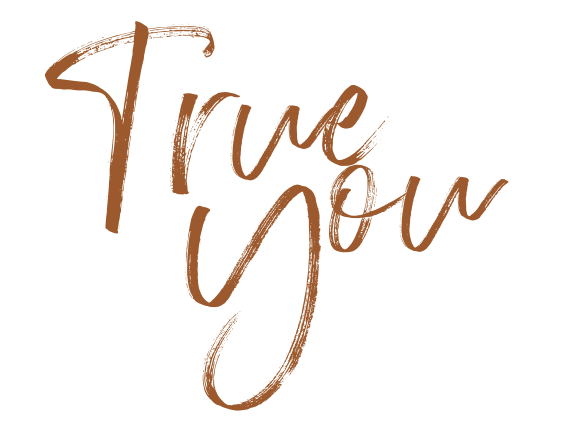 Hoe leer je Jezus kennen? In Gods Woord.
Lees Gods Woord als Waarheid:
	Geloof je echt wat er staat?
Spiegel Gods waarheid op jouw hart.
	Wat ‘wringt’ met jouw waarheid.
Vervang de leugens met de Waarheid. 
	Blijf je vullen met God’s waarheid uit de Bijbel.
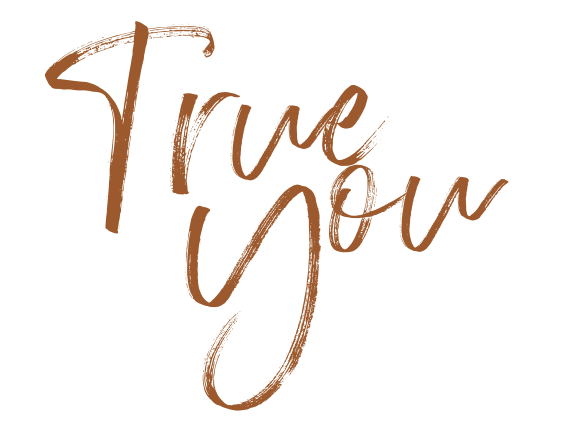 2 Timotheüs 3:16-17
“Elke schrifttekst is door God geïnspireerd en kan gebruikt worden om onderricht te geven, om dwalingen en fouten te weerleggen, en op te voeden tot een deugdzaam leven, zodat een dienaar van God voor zijn taak berekend is en voor elk goed doel volledig is toegerust.”
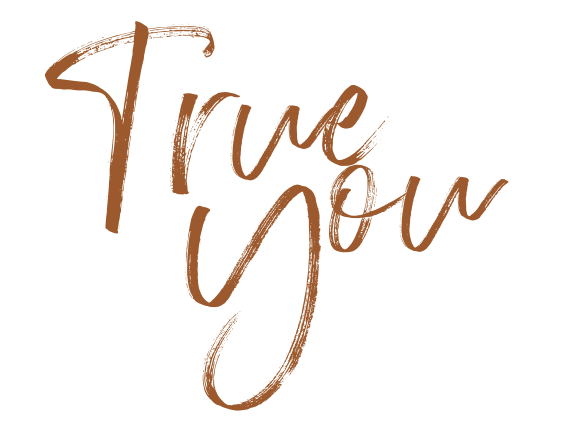 Door het kennen van de waarheid  
herkennen we de leugen.
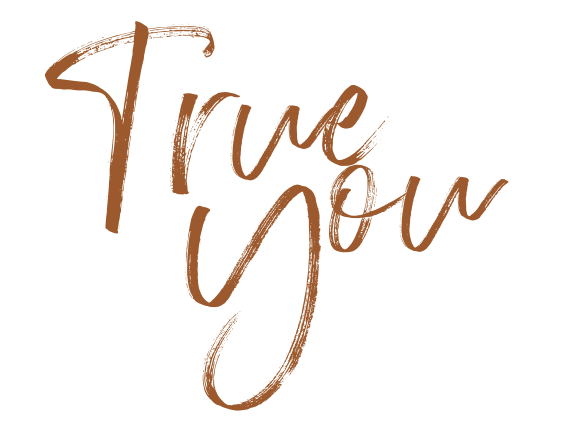 ✍️ 	Stil & schrijven
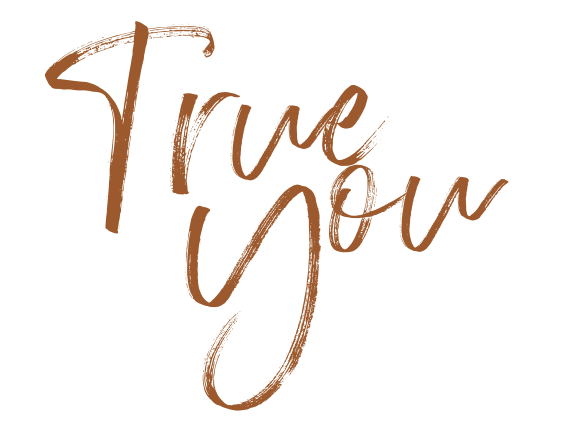 TOENWie was jij als klein meisje? Kun je je nog herinneren hoe je in het leven stond? Misschien onbevangen, vrolijk, creatief. 
Waar hield je van? Wat vond je leuk? Hoe zag je er uit? Waar was je graag? Wie waren de mensen in jouw leven? Geef eens woorden aan deze herinneringen aan jezelf.
TOENWie was jij als klein meisje? Kun je je nog herinneren hoe je in het leven stond? Misschien onbevangen, vrolijk, creatief. 
Waar hield je van? Wat vond je leuk? Hoe zag je er uit? Waar was je graag? Wie waren de mensen in jouw leven? Geef eens woorden aan deze herinneringen aan jezelf.
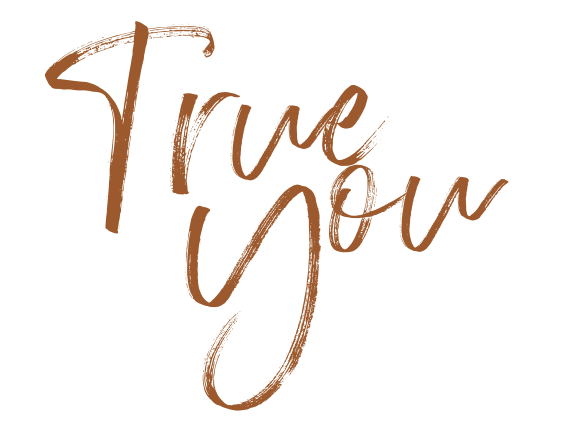 Johannes 8:32:
“Wanneer u bij Mijn Woord blijft, bent u werkelijk mijn kinderen. U zult de waarheid kennen en de waarheid zal U bevrijden.”
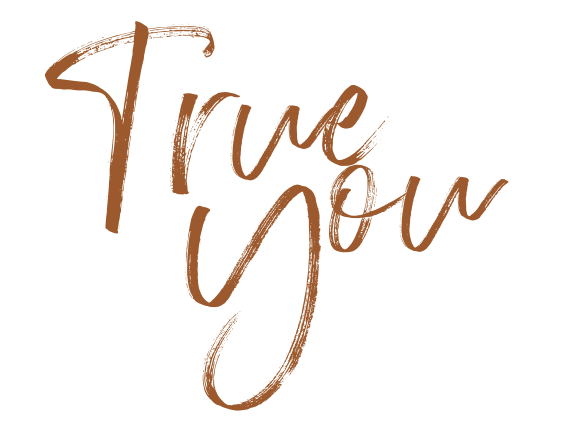